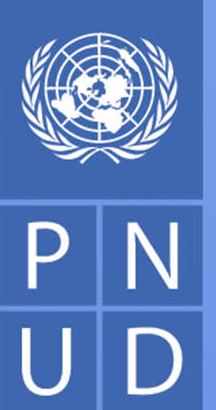 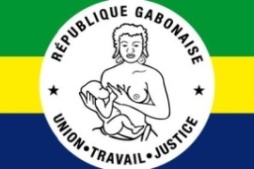 MODULE 3
Outils de détection des Pratiques de Corruption dans l’Administration Publique
Libreville, 2020
Séminaire«  Lutte contre la Corruption, l’Ethique,la Coordination et la Cohésion des Equipes de Travail »    Destiné aux responsables publics
MODULE 2
Animé par
Luc Damiba
Spécialiste Anti-corruption
Outils de détection des Pratiques de Corruption dans l’Administration Publique
Plan du module
Anecdote
i
Objectifs d’apprentissage  du module
apprendre sur les principales sources qui aide à détecter pratiques de corruption
Découvrir les outils et mécanismes de détection de la corruption dans les services publics 
Prendre des exemples concret de détection de cas de corruption
Partie 1
Partie 2
Partie 3
Partie 4
Partie 5
Partie 6
Partie 7
Rappel: L’évolution de la lutte contre la corruption dans le monde
1/5
Rappel: chaine-anti-corruption
1/5
1/2
Les champs et défis de la détection
Détecter les actes présumés et infractions de corruption dans l’administration publique et les transactions internationales
Détecter les pratiques présumées et infractions de corruption au niveau national
Détecter les actes au niveau sectoriels ( santé, éducation, transports, douanes, impôts, etc.)
Partie 1
Partie 2
Partie 3
Partie 4
Partie 5
Partie 6
Partie 7
[Speaker Notes: Corruption active, consiste pour un usager (corrupteur) à proposer à tout moment, directement ou indirectement ( des présents, etc.) pour obtenir d’une personne en charge d’une fonction, d’un mandat ou d’une mission, qu’elle accomplisse ou s’abstienne d’accomplir un acte de sa fonction, de sa mission ou de son mandat  
La corruption passive c'est le fait pour un agent public (corrompu) de solliciter, d’agréer ou d’exiger, directement ou indirectement, des offres, des dons, des présents ou des avantages quelconques pour accomplir ou s’abstenir d’accomplir un acte relevant directement de sa fonction, de sa mission ou de son mandat ou un acte illicite par sa fonction, sa mission ou son mandat]
2/2
Les champs et défis  de la détection
Les défis de la détection des pratiques de corruption
Défis 1: Créer un contexte favorable. Pour détecter les infractions la première condition c’est l’existence d’un cadre juridique et institutionnelle cohérent au niveau national et international ( lois, conventions, traités, protocoles, etc.) 
Défis 2: veiller à la sécurité des dénonciateurs/enquêteurs : Comment assurer des mesures de protection sûres et adéquates, comment proposer des incitations et d’apporter un soutien (selon la source de détection) aux personnes qui dénoncent une infraction 
Défis 3: Mettre en place un circuit sécurisé pour la réception des signalements: comment mettre en place des circuits de signalement et de les faire connaitre afin que tous les faits présumés de corruption dans l’administration publique soient dénoncés.
Partie 1
Partie 2
Partie 3
Partie 4
Partie 5
Partie 6
Partie 7
[Speaker Notes: Corruption active, consiste pour un usager (corrupteur) à proposer à tout moment, directement ou indirectement ( des présents, etc.) pour obtenir d’une personne en charge d’une fonction, d’un mandat ou d’une mission, qu’elle accomplisse ou s’abstienne d’accomplir un acte de sa fonction, de sa mission ou de son mandat  
La corruption passive c'est le fait pour un agent public (corrompu) de solliciter, d’agréer ou d’exiger, directement ou indirectement, des offres, des dons, des présents ou des avantages quelconques pour accomplir ou s’abstenir d’accomplir un acte relevant directement de sa fonction, de sa mission ou de son mandat ou un acte illicite par sa fonction, sa mission ou son mandat]
Les sources de détection
1/14
1-Les signalements spontanés ou la divulgation volontaire d’informations 
Faite de l’intérieur par des acteurs d’une entreprise,  d’un service public, ou des clients etc. 
Ce sont des informateurs anonymes ou informateurs ou des indicateurs  
Ces signalements spontanés sont plus fréquent pour les cas blanchiment des capitaux, infractions fiscales, etc.
Partie 1
Partie 2
Partie 3
Partie 4
Partie 5
Partie 6
Partie 7
Les sources de détection
2/14
2- Lanceurs d’alerte et leur protection
Personnes qui dénoncent les pratiques de corruption ou autres fais illicites avec tous les risques pour leur vie, emploi, etc.
Protéger les lancer d’alerte par une loi
Partie 1
Partie 2
Partie 3
Partie 4
Partie 5
Partie 6
Partie 7
3/14
Les sources de détection
3- les informateurs anonyme et les collaborateurs de la justice 
De sources confidentielles 
La protection des données privées 
La sécurité de l’emploi de l’agent
« collaborateur de justice » toute source de renseignements qui aide des responsables de l’application des lois de manière confidentielle tout en étant censée, à terme, comparaître en qualité de témoin dans le cadre d’une procédure judiciaire publique
Partie 1
Partie 2
Partie 3
Partie 4
Partie 5
Partie 6
Partie 7
4/14
Les sources de détection
4- les  médias et le journalisme d’investigation
La liberté́ de la presse – condition préalable au signalement de faits de corruption
Lanceurs d’alerte, journalistes  et protection des sources
Droit d’accès à l’information (documents publics, accès aux officiels)
Exemples sources des journalistes sur les affaires de corruption: lanceurs d’alertes, société civile, coopération avec d’autres journalistes,
Partie 1
Partie 2
Partie 3
Partie 4
Partie 5
Partie 6
Partie 7
5/14
Les sources de détection
4- les  médias et le journalisme d’investigation
détection des allégations de corruption  signalées par les médias
Moteurs de recherche sur internet à réaliser par les autorités de répression dans le pays et aussi dans les pays ou le pays a des intérêts 
Vérifier la crédibilité des informations publiées par les médias   
Combattre les fake news
Partie 1
Partie 2
Partie 3
Partie 4
Partie 5
Partie 6
Partie 7
6/14
Les sources de détection
5- les administrations fiscales 
Rappel 1: avant la convention de l’OCDE adopté en 1997, les pots-de-vin relevaient des dépenses courantes des entreprises et pouvaient, à ce titre, faire l’objet d’une déductibilité fiscale. 
Rappel 1: la fraude fiscale est le premier mal dans les administrations financières.
Partie 1
Partie 2
Partie 3
Partie 4
Partie 5
Partie 6
Partie 7
7/14
Les sources de détection
5- les administrations fiscales 
Détection de la corruption  lors de l’examen des déclarations d’impôts 
Rôle des administrations fiscales 
Détecter la fraude fiscale 
Enquêtes sur les fraudes fiscales 
Signalement aux autorités de répression
Partie 1
Partie 2
Partie 3
Partie 4
Partie 5
Partie 6
Partie 7
8/14
Les sources de détection
6- Cellules/agences nationales d’investigation financières

Cellules/agences de type judiciaire - rattaché à une branche judiciaire de l’Etat ( ministère ou parquet) 
Cellules /agences de type dépressif - compétence comme une juridiction  comme les pôles judiciaires 
Cellules/agences de type administratif : organe administratif centralisé, indépendant, qui reçoit et traite les informations fournies par le secteur financier et transmet les déclarations aux autorités judiciaires ou répressives aux fins de poursuites ( logé au ministère des finances) 
Cellules /agences de type hybride : combinaison de deux types
Partie 1
Partie 2
Partie 3
Partie 4
Partie 5
Partie 6
Partie 7
9/14
Les sources de détection
6- Cellules/agences nationales d’investigation financières 
Rôle des cellules/agences 
traiter le flux de renseignements financiers pertinents 
Etablir et gérer les listes des Personnes Politiquement Exposées ( PPE)
Enquêter sur les allégations/suspicions de blanchiments d’argent salle
Engager des poursuites auprès des autorités judiciaires
Opérer des confiscations de biens/avoirs
Détecter le blanchiment de capitaux et le financement du terrorisme
Détecter des techniques blanchiment des pots-de-vin ou des produits issus de la corruption
Partie 1
Partie 2
Partie 3
Partie 4
Partie 5
Partie 6
Partie 7
10/14
Les sources de détection
7- Autres organismes publiques de détection 
Autorités de régulation des marchés publiques/commandes publiques
Organes officiels de lutte contre la corruption ayant un mandat d’enquête ou de d’officier de police judiciaire
Organes officiels de contrôle des comptes publics ( cours des comptes)
Les autorités  de régulation de la concurrence
Les apporteurs/donateurs d’aide publique au développement ( listes noires, système d’alertes, etc.)
Partie 1
Partie 2
Partie 3
Partie 4
Partie 5
Partie 6
Partie 7
11/14
Les sources de détection
8- procédures judiciaires pénales et autres 
Détection dans le cadre d’une procédure pénales 
Disposes de larges pouvoirs juridictionnels
Larges éventail de techniques d’enquêtes spéciales ( écoutes téléphoniques, surveillance électronique, )
Spécialisation des procureurs sur la détection de la corruption 
Détection dans une procédure civile
Détection dans une procédure arbitrale ( commerciale)
Partie 1
Partie 2
Partie 3
Partie 4
Partie 5
Partie 6
12/14
Les sources de détection
9- Coopération internationale et entraide judiciaire 
Entraide judiciaire formelle
Par des voies de coopération informelle 
Communication de renseignements par les organisations internationales ( Banque mondiale, Transparency Internationale)
Partie 1
Partie 2
Partie 3
Partie 4
Partie 5
Partie 6
13/14
Les sources de détection
10-  les conseillers professionnels: auditeurs, contrôleurs, avocats  
Comptables et vérificateurs des comptes 
Normes relatives à la détection et au signalement par les professionnels de la comptabilité et de l’audit 
Les avocats et conseils juridiques
Défis de concilier des considérations divergentes pour atteindre un équilibre entre le droit à la confidentialité entre les clients et leurs avocats, comptables ou vérificateurs des comptes et l’intérêt public que des agissements répréhensibles soient signalés aux autorités compétentes .
Partie 1
Partie 2
Partie 3
Partie 4
Partie 5
Partie 6
14/14
Résumé des sources de détection de la corruption
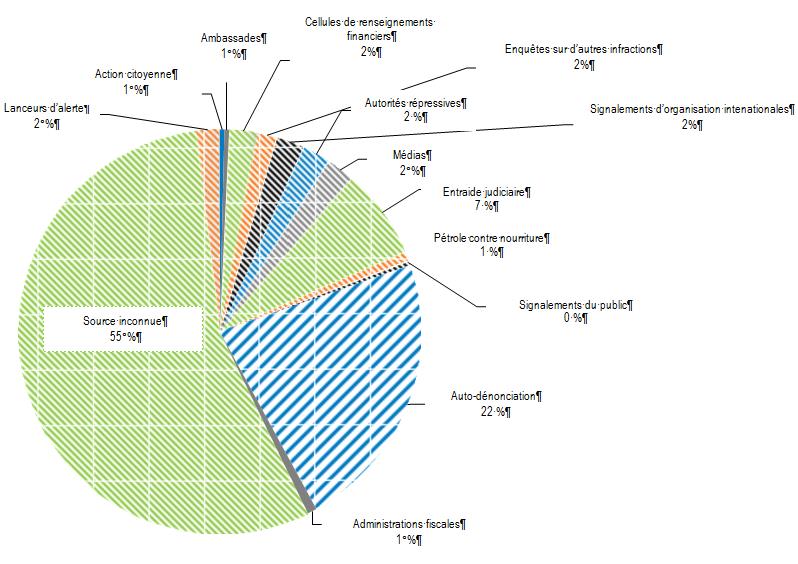 Partie 1
Partie 2
Partie 3
Partie 4
Partie 5
Partie 6
Partie 7
1/10
Les outils de détection
Outil 1: logiciel détection de la fraude et corruption dans un service
Le logiciel s’applique aux
Audits
Conformité et juridique
Système d’information
Gestion de risque
Comptabilité et finance
Partie 1
Partie 2
Partie 3
Partie 4
Partie 5
Partie 6
[Speaker Notes: Exemple : FRAUDBOND EST UN LOGICIEL S'APPUYANT SUR L'AUTOMATISATION DES DONNÉES POUR DÉTECTER ET PRÉVENIR LA FRAUDE ET LA CORRUPTION, PUIS Y REMÉDIER]
2/10
Les outils de détection
Outil 2: rapport audits , Rapports d’inspections et d’enquetes administratives 
Rapport d’audit annuel 
Au Burkina l’ASCE-LC produit chaque année des rapports d’audits de tous les ministère pour l’année N-1
Enquêtes administratives et investigations administratives
Exemple du Rapport agence d’investigation financière  au Niger
Partie 1
Partie 2
Partie 3
Partie 4
Partie 5
Partie 6
[Speaker Notes: Exemple : FRAUDBOND EST UN LOGICIEL S'APPUYANT SUR L'AUTOMATISATION DES DONNÉES POUR DÉTECTER ET PRÉVENIR LA FRAUDE ET LA CORRUPTION, PUIS Y REMÉDIER]
Les outils de détection
3/10
Outil 3:  mécanismes de contrôle interne et externe dans l’administration publique pour détecter les pratiques de corruption
Inspection techniques de services
Les contrôle financier interne 
La cours des comptes 
L’inspection général d’Etat 
Cellule anti-corruption au sein de chaque service (exemple au Burkina Faso) 
Conseil d’administration
Partie 1
Partie 2
Partie 3
Partie 4
Partie 5
Partie 6
[Speaker Notes: il est rare que les faits de corruption soient entièrement détectés par les mécanismes de contrôle internes de l’administration, à cause de l’inefficacité des procédures internes et/ou de la collusion entre les contrôleurs et les agents publics corrompus]
4/10
Les outils de détection
Outil 4: Mecanismes de collecte et de traitement des plaintes
Le téléphone vert 
Une application sur les smartphones sur les plaintes (exemple en Madagascar)
Les réseaux pour dénoncer pour dénoncer les pratiques de corruption: Ex au Maroc, au Cameroun.
Partie 1
Partie 2
Partie 3
Partie 4
Partie 5
Partie 6
[Speaker Notes: Exemple : FRAUDBOND EST UN LOGICIEL S'APPUYANT SUR L'AUTOMATISATION DES DONNÉES POUR DÉTECTER ET PRÉVENIR LA FRAUDE ET LA CORRUPTION, PUIS Y REMÉDIER]
Les outils de détection
5/10
Outil 5:: Liste des Personnes politiquement exposées (PPE) 

PPE - étrangères : personnes qui exercent ou ont exercé d’importantes fonctions publiques dans un pays étranger, par exemple, les chefs d’État et de gouvernement, les politiciens de haut rang, les hauts responsables au sein des pouvoirs publics, les magistrats et militaires de haut rang, les dirigeants d’entreprise publique et les hauts responsables de partis politiques 
PPE nationales: personnes physiques qui exercent ou ont exercé d’importantes fonctions publiques dans le pays, par exemple, les chefs d’État et de gouvernement, les politiciens de haut rang, les hauts responsables au sein des pouvoirs publics, les magistrats et militaires de haut rang, les dirigeants d’entreprise publique et les hauts responsables de partis politiques
Etablir et exploiter les listes dans certains pays a renouvellement du gouvernement
Partie 1
Partie 2
Partie 3
Partie 4
Partie 5
Partie 6
Les outils de détection
6/10
Outil 6:Journalisme d’infiltration 
investiguer sur les pratiques de corruption des fonctionnaires
 susciter des enquêtes par les structures officielles 
renforcer le travail et la légitimité des organes anti-corruption et du parlement
 provoquer des changements au niveau des lois et règlements 
Aider à forger  une opinion publique hostile à la corruption
Partie 1
Partie 2
Partie 3
Partie 4
Partie 5
Partie 6
Les outils de détection
7/10
Outil 6:Journalisme d’infiltration 
Ghana sous le regard de Dieu: enquête sur la corruption judiciaire au Ghana ( infiltration de la justice avec camera caché= : bilan: 13 haut magistrats arrêtés, 20 juges demis de leur fonctions, 100 agents des services judiciaires poursuivi pour corruption et autres infractions connexes.
Le Numero 12. En référence au 12 eme joueur que représente la corruption dans le football du Ghana. Résultats: le Président du Ghana a limogé toute la fédération Ghanéenne de foot. 
Ahmed Husein tué, un collaborateur du célèbre journaliste Anas Aremeyaw Anas, avait participé à une vaste enquête sur la corruption dans le foot africain
Partie 1
Partie 2
Partie 3
Partie 4
Partie 5
Partie 6
Les outils de détection
10/10
Outil 10: Les manoeuvres politiques 
 «Opération mains propres» exemple: opération épervier au Cameroun.
«Audit général de l’administration centrale». Exemple en Mauritanie  avec l’ancien président (en cours) .  
Mise en place d’une unité spéciale d’investigation. Exemple Scorpion en Afrique du Sud ou la CREI au Sénégal
Partie 1
Partie 2
Partie 3
Partie 4
Partie 5
Partie 6
Exemples de détection de cas de grandes corruption
8/10
Outil 7: Les affaires LEAKS (les fuites)
2010: Wikileaks et Julien Asange: Les américaines en Aghanistan et Irak, 
2015: Swiss Leaks: la Suisse:  évasion fiscale et blanchissement d’argent, financement du terrorisme ( Al Qaeda.= Près de  3,3 go de données  archives de la Banque HSBC, Montant concernés près de 14 milliards d’Euro.)   
2016: Panama Papers : évasion fiscale du siècle : les grandes personnalités cachent leur fortune dans les paradis fiscaux. 12 millions de documents, 80 médias associés
Partie 1
Partie 2
Partie 3
Partie 4
Partie 5
Partie 6
Exemples de détection de cas de grandes corruption
9/10
Outil 7: Les affaires LEAKS (les fuites)
2017: Paradise paper : les stratégies d’optimisation de gouvernement , personnalités politique, des artistes, des sportifs, et les grands patrons des grandes entreprises. Chiffres :  13, 5 millions de documents, 350 milliards d’Euro d’évasion fiscale, 94 médias partenaires.     
2016 et 2018: Footbool Leaks  1 et 2::  18, 6 millions de fichiers divulgés sur les acteurs du Foot mondial ( Fifa, championat, stars , etc.)
Partie 1
Partie 2
Partie 3
Partie 4
Partie 5
Partie 6
Conclusions
1/1
Il y a une distinction entre la détection et la mesure de la corruption. 
La détection suppose d’avoir toujours une preuve concrète de l’acte, du fait supposé être une corruption ou toute pratique illicite 
Les sondages, les enquêtes ménages sont des outils de mesures de l’opinions sur les pratiques de corruption
Les sources pour détecter les pratiques de corruption doivent tenir du caractère transnationale des actes de corruption 
L’administration publique enregistre de faiblesses capacités de détecter des pratiques avec ses moyens internes, d’où un grand recours des sources de détection externes 
Les outils de détection évoluent en fonction du contexte , des technologies, Aujourd’hui l’outil numérique est le plus utilisé: logiciels, téléphones, vidéos etc.
Partie 1
Partie 2
Partie 3
Partie 4
Partie 5
Partie 6
Partie 1
partie 7: travaux pratiques et exercices
Partie 2
Partie 3
Partie 4
Partie 5
Partie 6